НАРУШЕНИЕ ПРОЦЕДУРЫ ТОРГОВ
УФАС России по Рязанской области 2017
Жалобы на действия (бездействия) заказчика при закупке товаров, работ, услуг, осуществляемой при проведении торгов или запроса котировок, рассматриваются ФАС России и его территориальными органами в порядке, установленном Федеральным законом «О защите конкуренции»
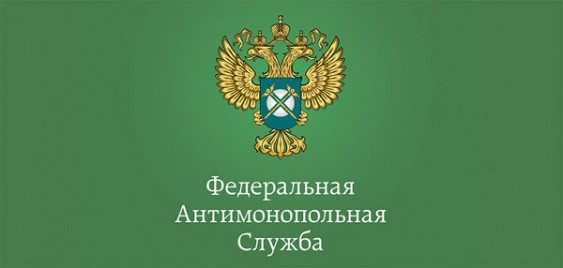 2
Антимонопольный орган рассматривает жалобу:
1. Если закупка товаров, 
работ, услуг осуществляется 
в соответствии с 
Федеральным законом 
от 18.07.2011 N 223-ФЗ 
"О закупках товаров, работ, услуг отдельными видами юридических лиц»
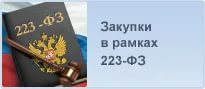 3
Какие действия могут быть обжалованы?
Участник закупки, корпорация развития малого и среднего предпринимательства, органы исполнительной власти субъектов Российской Федерации или созданные ими организации вправе обжаловать в антимонопольный орган в порядке, установленном антимонопольным органом, действия (бездействие) заказчика при закупке товаров, работ, услуг в случаях:
1) неразмещения в единой информационной системе положения о закупке, изменений, вносимых в указанное положение, информации о закупке, подлежащей в соответствии с настоящим Федеральным законом размещению в единой информационной системе, или нарушения сроков такого размещения;
2) предъявления к участникам закупки требования о представлении документов, не предусмотренных документацией о закупке;
3) осуществления заказчиками закупки товаров, работ, услуг в отсутствие утвержденного и размещенного в единой информационной системе положения о закупке и без применения положений Федерального закона от 5 апреля 2013 года N 44-ФЗ "О контрактной системе в сфере закупок товаров, работ, услуг для обеспечения государственных и муниципальных нужд";
4) неразмещения или размещения в единой информационной системе недостоверной информации о годовом объеме закупки, которую заказчики обязаны осуществить у субъектов малого и среднего предпринимательства.
Закрытый перечень оснований существует только для административного обжалования. А вот право участника закупки обратиться в суд с жалобой на действия, бездействие заказчика подобными условиями не ограничено. Это также отметила коллегия.
4
2. Если обжалуются торги, проводимые  федеральными органами исполнительной власти, органами государственной власти субъекта РФ, органами местного самоуправления и иными, осуществляющими функции указанных органов организациями.
Например:
- при продаже государственного или муниципального имущества; - -  при заключении договоров аренды, договоров безвозмездного пользования, договоров доверительного управления имуществом, иных договоров, предусматривающих переход прав владения и (или) пользования в отношении государственного или муниципального имущества;
- при заключении договоров аренды, купли-продажи земельных участков, находящихся в государственной, муниципальной собственности, в порядке, предусмотренном земельным законодательством, и др.
5
3. На акты и (или) действия (бездействие) федерального органа исполнительной власти, органа государственной власти субъекта РФ, органа местного самоуправления либо иных осуществляющих функции указанных органов органа или организации, организации, участвующей в предоставлении государственных или муниципальных услуг, должностных лиц указанных органов или организаций при осуществлении в отношении юридических лиц и индивидуальных предпринимателей, являющихся субъектами градостроительных отношений, процедур, включенных в исчерпывающие перечни процедур в сферах строительства, утвержденные Правительством Российской Федерации в соответствии с частью 2 статьи 6 Градостроительного кодекса Российской Федерации.
Исключение составляют процедуры, осуществляемые государственным органом, уполномоченным на осуществление государственной регистрации прав на имущество в соответствии с законодательством РФ.
6
Виды обжалуемых действий:
нарушение установленных сроков осуществления процедуры;
предъявление требования осуществить процедуру, не включенную в исчерпывающий перечень процедур в сфере строительства.
7
4. Жалобы на действия (бездействие) территориальной сетевой организации, оказывающей услуги по передаче электрической энергии, организации, осуществляющей холодное водоснабжение и (или) водоотведение (организации водопроводно-канализационного хозяйства), организации, осуществляющей горячее водоснабжение, газораспределительной организации, теплоснабжающей организации при осуществлении в отношении юридических лиц и индивидуальных предпринимателей, являющихся субъектами градостроительных отношений, процедур, включенных в исчерпывающие перечни процедур в сферах строительства.

Подавать жалобы могут только юридические лица и индивидуальные предприниматели. 
Обращение физических лиц в антимонопольный орган 
не предусмотрено.
8
ВИДЫ ОБЖАЛУЕМЫХ ДЕЙСТВИЙ
незаконный отказ в приёме документов, заявлений,
предъявление излишних требований, не установленных законами и иными нормативными  правовыми    актами субъекта РФ, 
нарушение сроков  осуществления процедуры,       включённой  в «исчерпывающий перечень»,
требования осуществить 
процедуры, не предусмотренные      
исчерпывающим перечнем
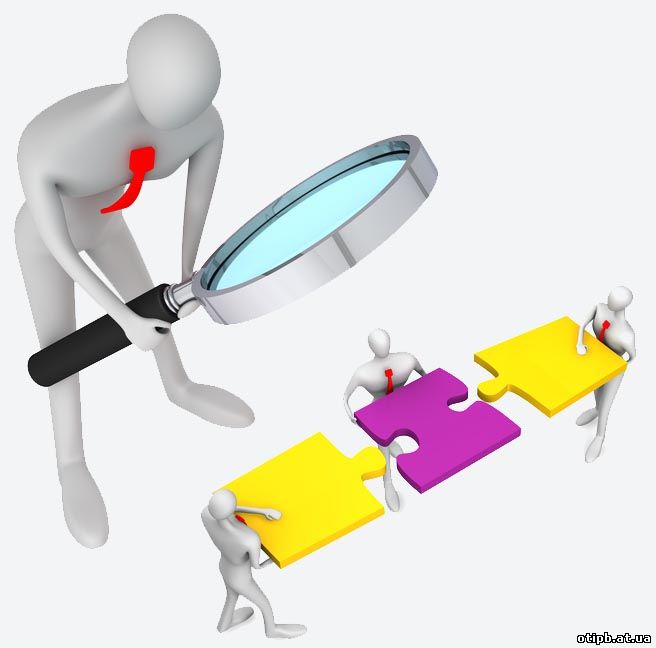 9
Предусмотренный порядок рассмотрения жалоб не распространяется на жалобы в отношении торгов в рамках государственных (муниципальных) закупок. Такие жалобы рассматриваются в порядке, установленном Законом N 44-ФЗ.
10
ВНИМАНИЕ!!! СРОКИ!!!
Обжалование действий составляет: 
- 10 дней со дня подведения итогов либо в случае, если предусмотрено размещение результатов торгов на сайте в информационно-телекоммуникационной сети Интернет, со дня такого размещения;
- три месяца со дня подведения итогов торгов либо в случае, если предусмотрено размещение результатов торгов на сайте в информационно-телекоммуникационной сети Интернет, со дня такого размещения, если по результатам торгов договор не был заключен либо торги были признаны несостоявшимися.
11
ВНИМАНИЕ!!! СРОКИ!!!
ОБЖАЛОВАНИЕ действий организаций,
осуществляющих эксплуатацию
сетей, не позднее чем в 
течение трёх месяцев 
со дня принятия акта и 
(или) совершения действия 
(бездействия) 
уполномоченного 
органа и (или) организации, 
осуществляющей эксплуатацию сетей
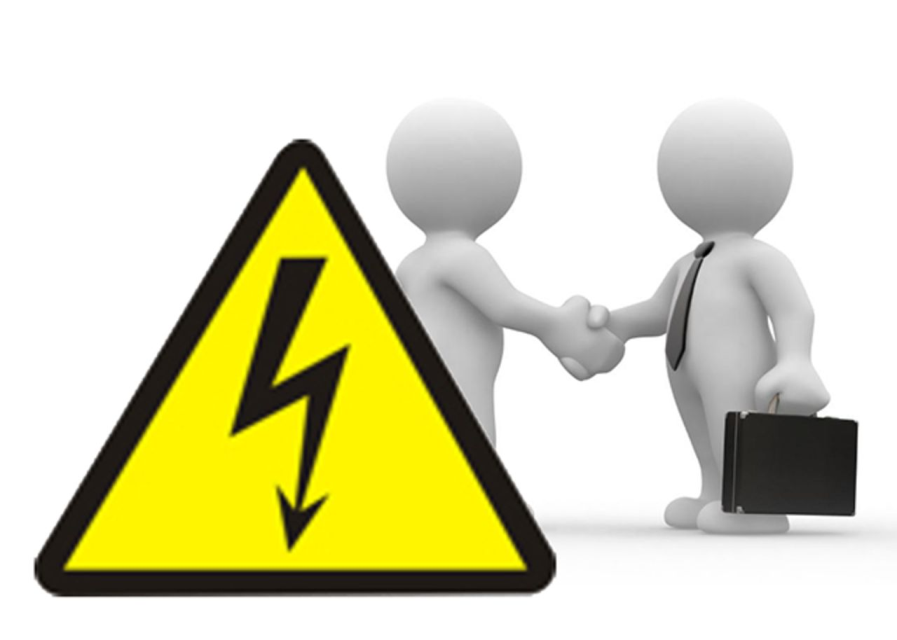 12
Если сроки подачи жалобы пропущены?
Если заявителем нарушен трехмесячный срок, то антимонопольный орган не вправе возвратить жалобу заявителю и должен рассмотреть жалобу в порядке, установленном Административным регламентом ФАС России по исполнению государственной функции по возбуждению и рассмотрению дел о нарушении антимонопольного законодательства Российской Федерации, утвержденным Приказом ФАС России от 25 мая 2012 N 339.
13
Способы подачи жалобы
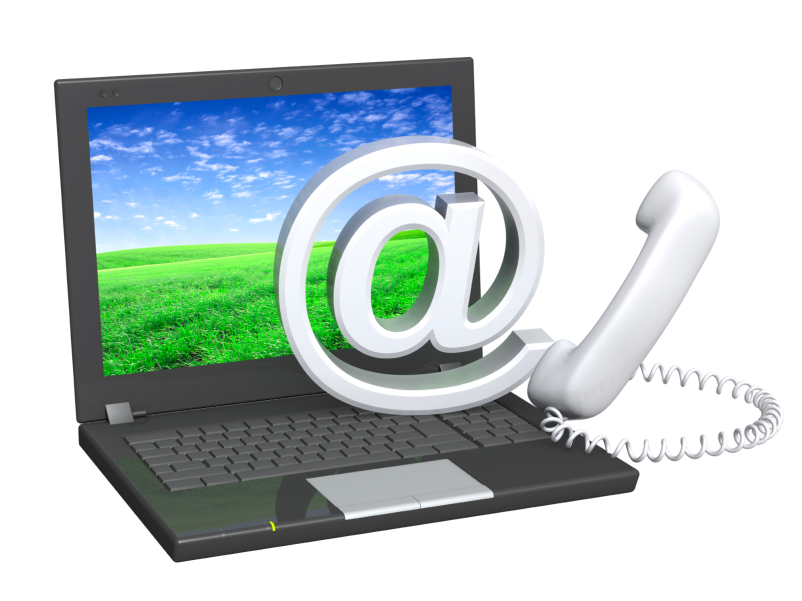 Иным образом
14
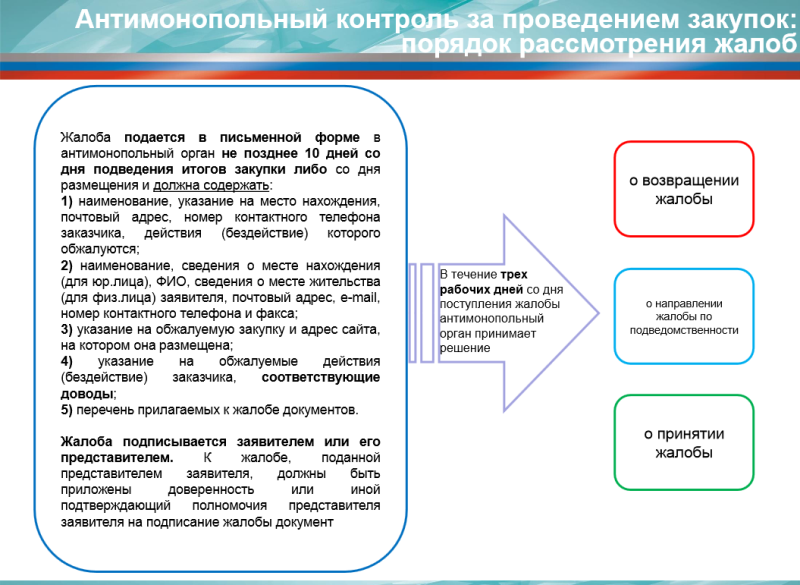 15
ЭТАПЫ АДМИНИСТРАТИВНОЙ ПРОЦЕДУРЫ
1этап
Предварительное рассмотрение жалобы на предмет соответствия предъявленным статье 18.1 закона о защите конкуренции требованиям
2 этап
Определение подведомственности рассмотрения жалобы
3 этап
Размещение информации о поступлении жалобы на сайте антимонопольного органа и уведомление заявителя о месте и времени рассмотрения жалобы
4 этап
Рассмотрение жалобы по существу
5 этап
Изготовление решения и предписания и направление их сторонам
16
РЕШЕНИЕ и ПРЕДПИСАНИЕ
РЕШЕНИЕ
Принимается Комиссией управления в составе не менее 50% общего числа членов, но не менее 3 человек
Содержит наименование органа, чьи действия обжалуются
Доводы заявителя и возражения  лиц, чьи акты обжалуются
Выводы о нормах законодательства, которые нарушены
Заключение о признании жалобы (не)обоснованной
предписание
Меры по выдаче предписания
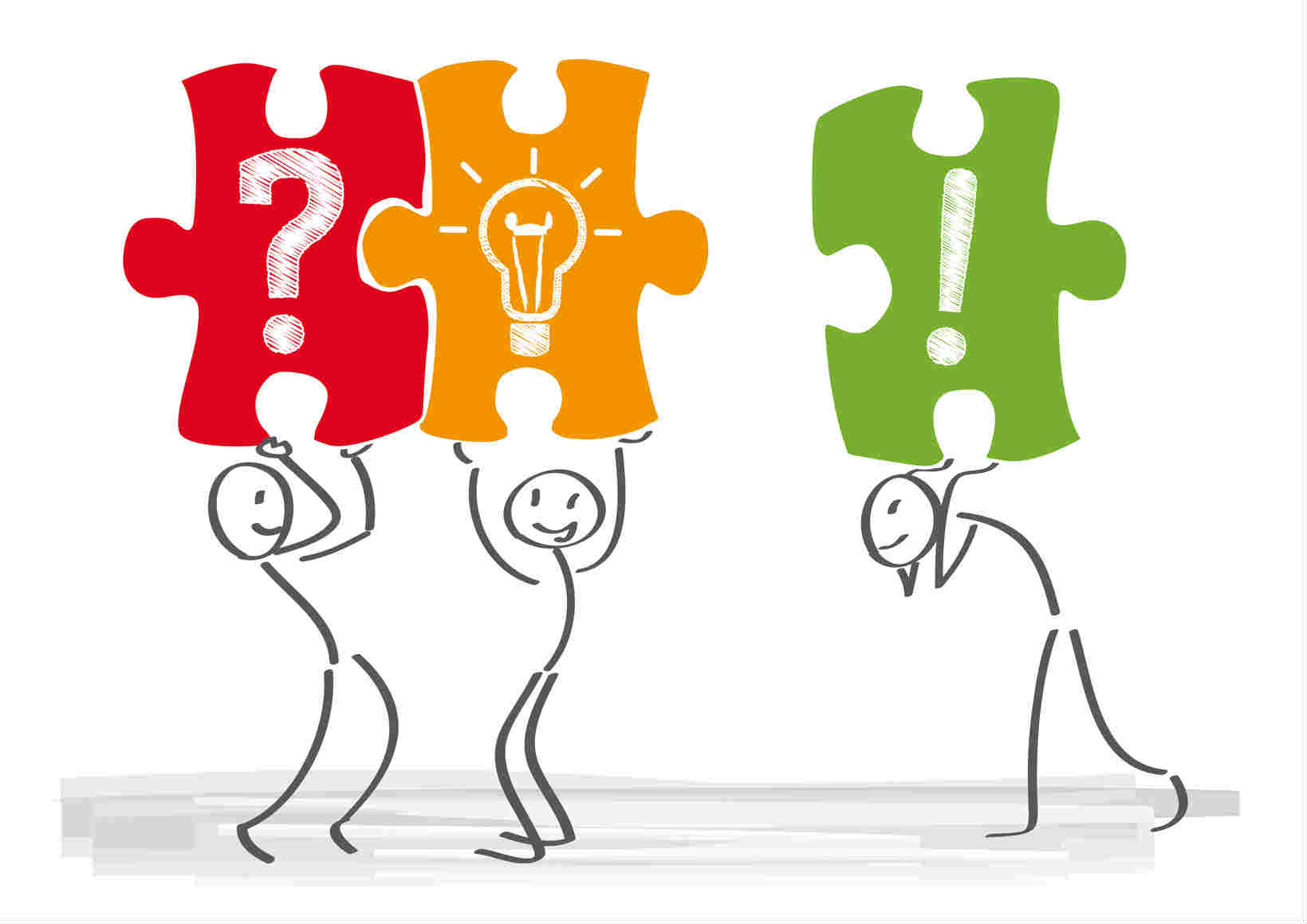 ПРЕДПИСАНИЕ
Обязательно для исполнения
в установленные сроки
17
АДМИНИСТРАТИВНАЯ ОТВЕТСТВЕННОСТЬ
Нарушение процедуры обязательных в соответствии с законодательством Российской Федерации торгов, продажи государственного или муниципального имущества, порядка заключения договоров по результатам проведения таких торгов и продажи или в случае, если такие торги признаны несостоявшимися
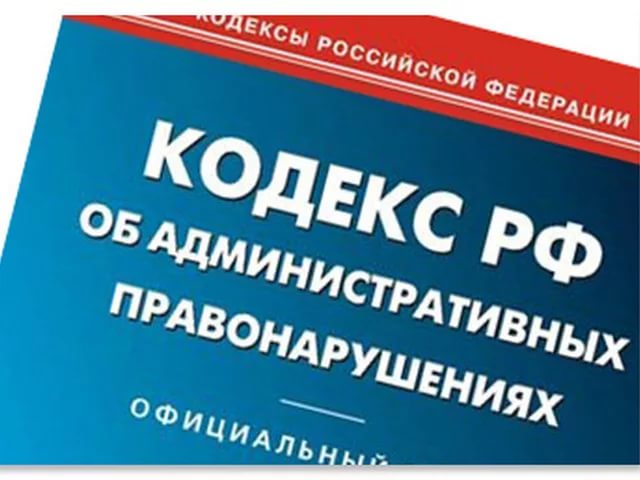 Нарушение порядка  осуществления закупки  товаров, работ, услуг отдельными видами юридических лиц
СТАТЬЯ 7.23.3 КоАП РФ
Административный штраф для должностных лиц – от 2 тысяч до 50 тысяч рублей либо дисквалификация на срок от шести месяцев до одного года.
Административный штраф на юридических лиц – от 5 тысяч до 300 тысяч рублей
СТАТЬЯ 7.23.4 КоАП РФ
Административный штраф для должностных лиц – от 2 тысяч до 50 тысяч рублей Административный штраф на юридических лиц – от 20 тысяч до 300 тысяч рублей
18
Статистика рассмотрения жалоб
За период с января по июнь 2017 года:

Всего – 24 жалобы
Обоснованные – 6
Выдано предписаний- 6
Необоснованные – 13
Оставлены без рассмотрения – 5.
19
КУДА ОБРАЩАТЬСЯ?
Управление Федеральной антимонопольной службы по Рязанской области
г. Рязань,
ул. Ленина, 34
тел. 27-44-95
тел/факс 25-45-10
e-mail: to62@fas.gov.ru  
http://www.ryazan.fas.gov.ru
20
СПАСИБО ЗА ВНИМАНИЕ!